Lyman-α Emitters in Ionized Bubbles: Constraining the Environment and Ionized Fraction
Suyash Sakhare
1
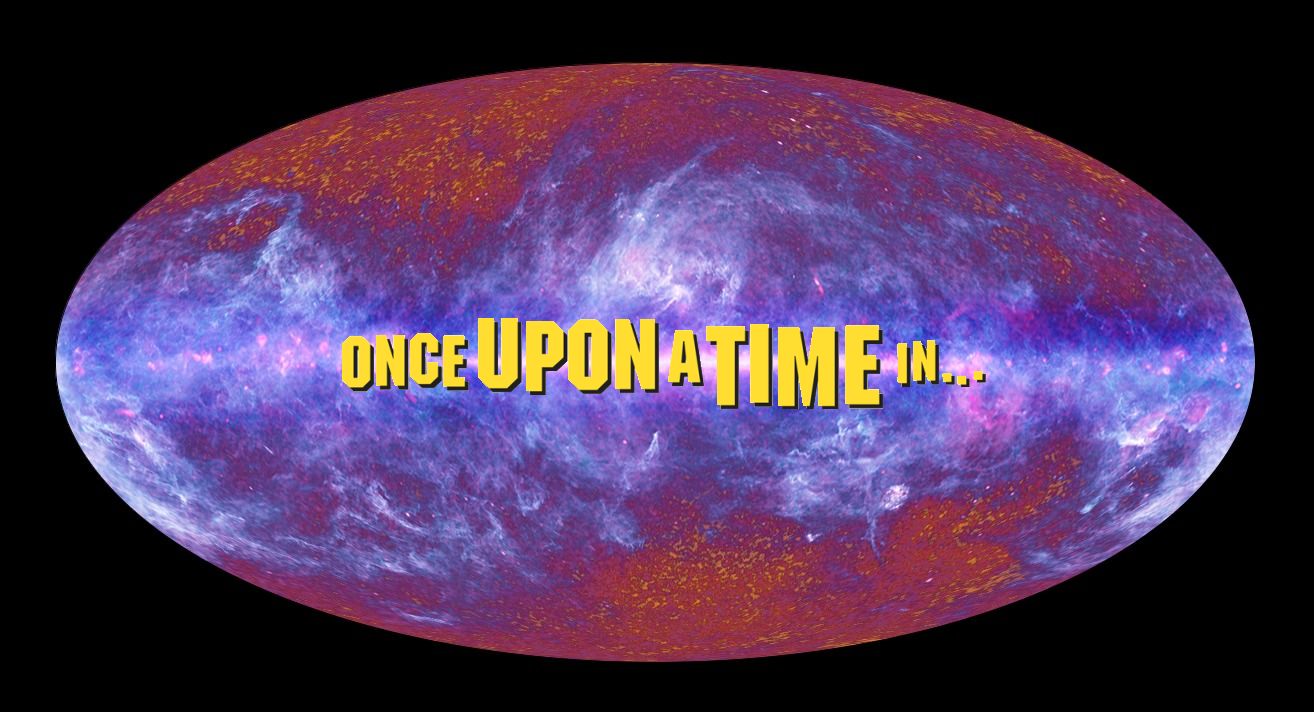 2
3
Reionization
Neutral hydrogen re-ionized by the energy available probably from dwarf galaxy, quasars, Population III stars (early stars)
Redshift: 20 > z > 6
Transparent and Inhomogeneous.
Detection methods exists but tell us nothing about underlying densities and ionization environment of protoclusters (associations).
4
Lyman-α Emitters (LAE)
Extremely distant young galaxies present during reionization era that emit Lyman-alpha radiation.
Photons from LAE are subject to substantial absorption by the intergalactic medium (IGM)
As redshift increases, detectable LAEs decrease.
The host galaxy must be embedded in a large ionized region
Ideal candidates usually lie in region of redshift z > 6.5
5
Our Questions for Candidate Ionized Bubbles
6
Local Densities Assuming a High LAE Visibility
7
Local Densities Assuming a High LAE Visibility
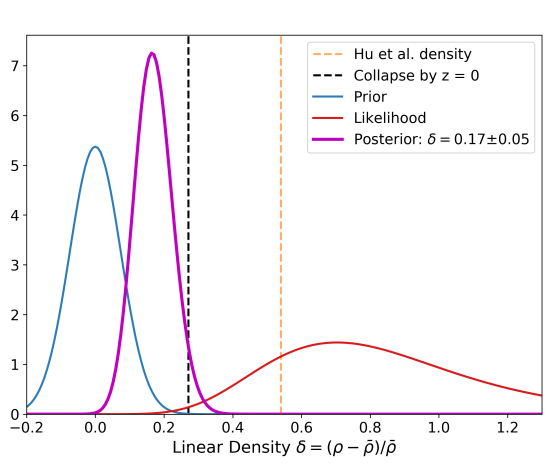 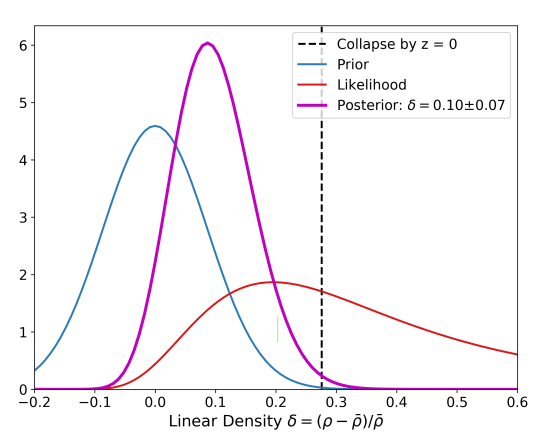 8
Monte Carlo Simulation
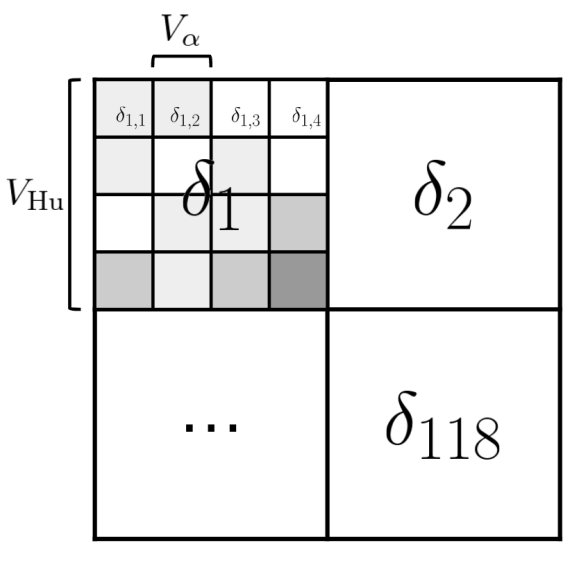 Uses Simple Model of Reionization:
All the ionizing photons come from source inside the bubble.
Neighboring regions do not cause ionization.
Ionizing efficiency independent of mass.
Using a set of Ionizing efficiency and fraction of ionization, built a simulated ionized region.
The simulated volume was divided into sub-regions based on density.
9
Using Simulation to Study Hu et al. 2021
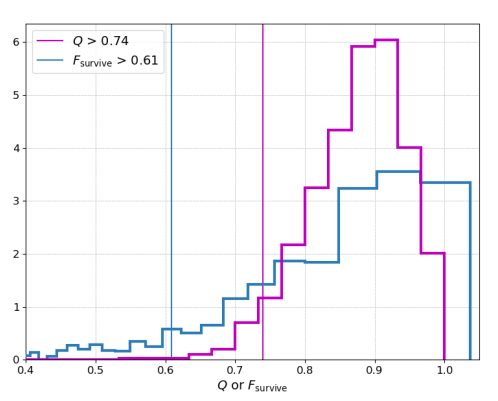 Q – Ionization state of volumes in the simulation.
F_survive – Fraction of LAEs that are visible according to the simulation. 
The ionized bubble is large and the fraction of visible LAEs is high.
10
Is Hu et al. 2021 a Protocluster?
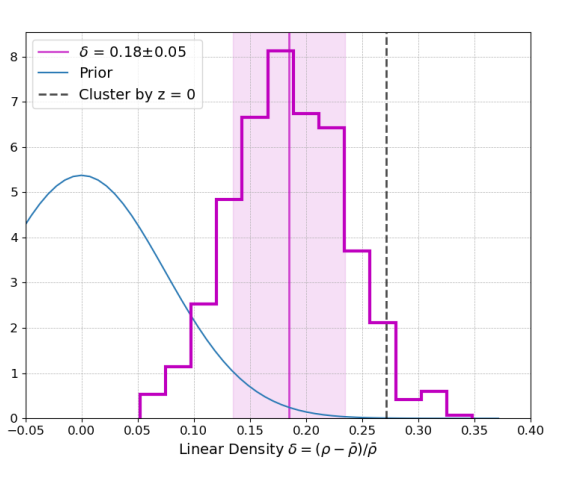 According to the simulation, 
Hu et al. 2021 would not have collapsed by z=0?
11
What can we learn about Reionization?
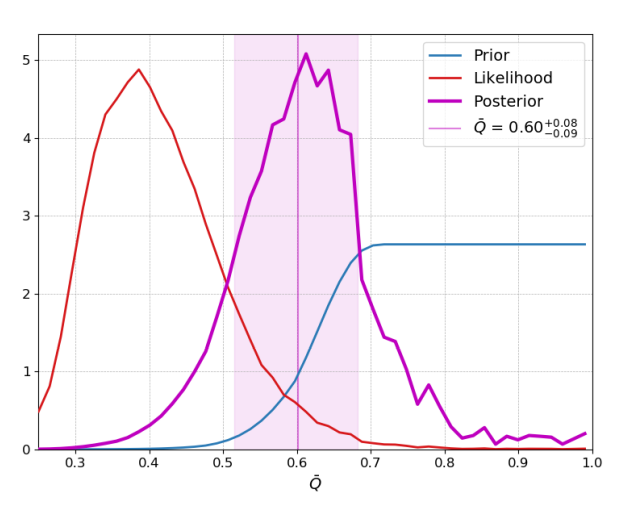 Q – Avg Ionization of Universe %

Likelihood – Fraction of Simulated Regions that had 14 LAEs.

Posterior – Factoring in effects of inhomogeneous ionization and other biases.
Global Ionization Fraction, Inference
12
Comparison with Other Studies
Results consistent with other studies.

Show that the ionization was incomplete around 
z = 7.
13
A framework to identify underlying densities of ionized region based on visible LAEs was built.
Sufficiently large LAE cluster can not only identify ionized volumes with high reliability but also constrain reionization on a global scale.
LAE clusters are a promising avenue for calculating the ionized fraction of the Universe throughout reionization.
14